June 11, 2019
Methods, Results, and Lessons Learned From Two Postmarketing Drug Safety Surveillance Studies Linking State Cancer Registry Data to Large Pharmacy Databases
David Harris, MPH
RTI Health Solutions: Kirk Midkiff, Alicia Gilsenan, Elizabeth AndrewsIQVIA: Deborah Casso, Amanda Anderson, Susan Oliveria
Eli Lilly and Company: Nicole Kellier-Steele

Presented at the NAACCR / IACR 2019 Combined Annual Conference 
Vancouver, British Columbia, Canada
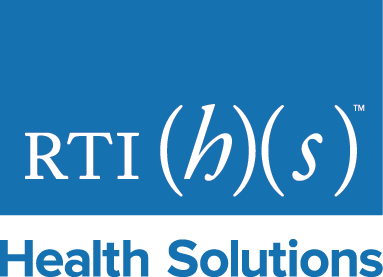 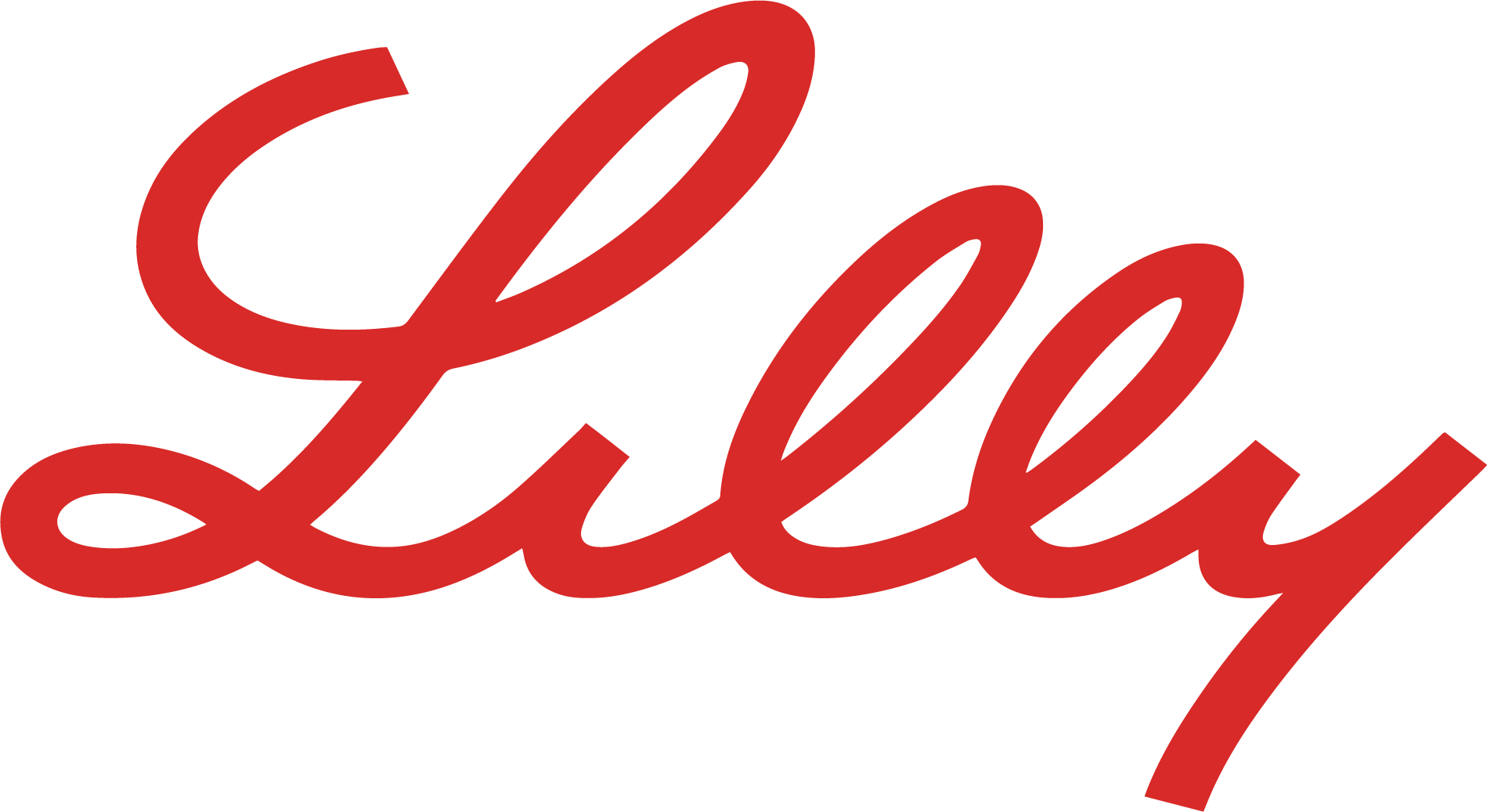 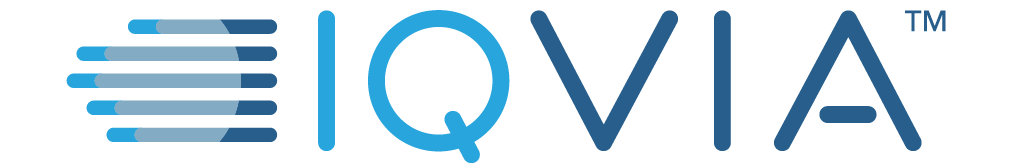 Objectives of Presentation
To describe the methods for two parallel but separate studies that implemented linkages between state cancer registry data and data from two large prescription databases in the United States
Medicare Part D prescription claims data
IQVIA longitudinal commercial prescription dispensing database (LRx)
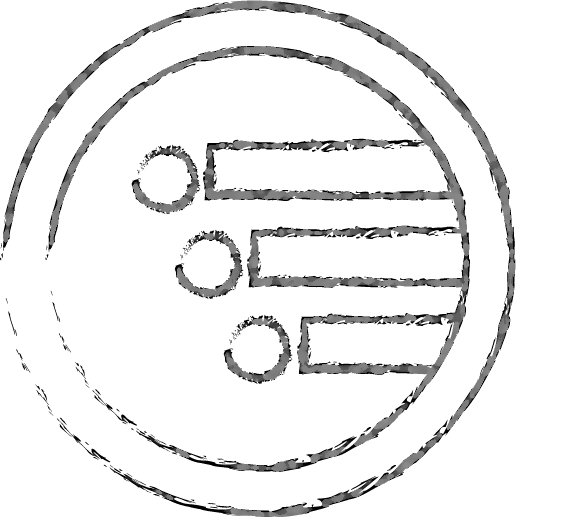 BACKGROUND
Background – Teriparatide
Teriparatide (Forteo) is a medication indicated for:
Treatment of postmenopausal women with osteoporosis at high risk for fracture
Increase of bone mass in men with primary or hypogonadal osteoporosis at high risk for fracture
Treatment of men and women with osteoporosis associated with sustained systemic glucocorticoid therapy at high risk for fracture

Multidose prefilled delivery device (pen) for subcutaneous injection containing 28 daily doses of 20 mcg

FDA approved teriparatide in 2002; expanded indication approved in 2009
Background – Research Question
Is there an increased incidence of osteosarcoma in patients taking teriparatide compared with those patients who do not use teriparatide?
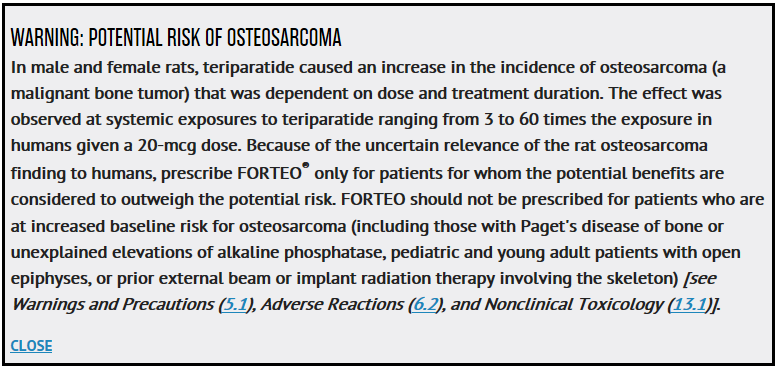 NIH, US National Library of Medicine, DailyMed: https://dailymed.nlm.nih.gov/dailymed/drugInfo, accessed on May 22, 2018
Background – Osteosarcoma
Primary malignant bone tumor

Incidence rate that varies in adults from 1.7 per million per year in those aged 25 to 59 years to 4.2 per million per year for those aged 60 years or older

Approximately 250-350 cases diagnosed each year in persons aged 40 years and older in the US
Background – Program History for the Forteo Postmarketing Safety Studies
a Focus of today’s presentation
Study Objective and Rationale for Database Linkage Studies
The primary objective was to estimate the incidence rate ratio and 95% confidence interval of osteosarcoma for patients aged 18 years or older (IQVIA) or aged 65 years or older (Medicare) with a prescription claim for teriparatide versus a cohort of matched comparators
Secondary objectives included characterizing the teriparatide and comparator cohorts using the following information:
Demographic characteristics
Selected prescription drugs dispensed during the baseline period
Duration of teriparatide use (for teriparatide-treated cohort)
Rationale: Using prescription data allowed the capture of information on duration of teriparatide use and a comparator cohort of nonusers
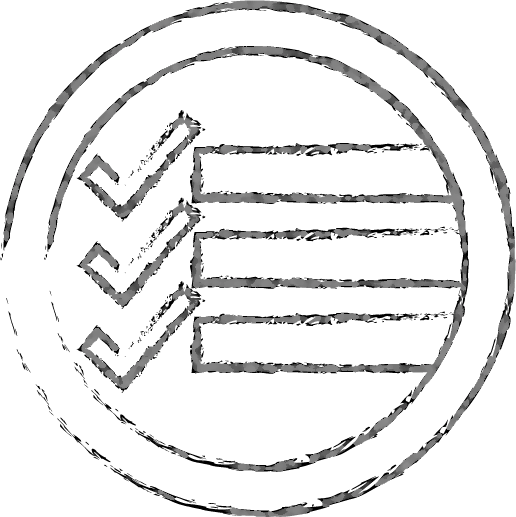 METHODS
Study Design Overview
Note: Light blue indicates key differences; 
TTP = trusted third party; SSN = Social Security Number.
Forteo – Medicare Linkage Study, Linkage Method
GDIT (Trusted Third Party)
1.	RTI-HS creates cohort and sends encrypted ID list from Medicare data file to GDIT
2.	Registry creates study file of osteosarcoma cases and sends file (including only patient identifiers and ID) to GDIT
3.	GDIT conducts linkage and sends Bene ID + study ID to RTI-HS for matches only
RTI-HS
Cancer Registry
4.	RTI-HS sends study ID to registries for matches
5.	Registries send study ID and cancer diagnosis information to RTI-HS for matches
Bene ID = Medicare Beneficiary ID; GDIT = General Dynamics IT; ID = identification; RTI-HS = RTI Health Solutions.
Forteo – IQVIA Linkage, Data Flow and Linkage Method
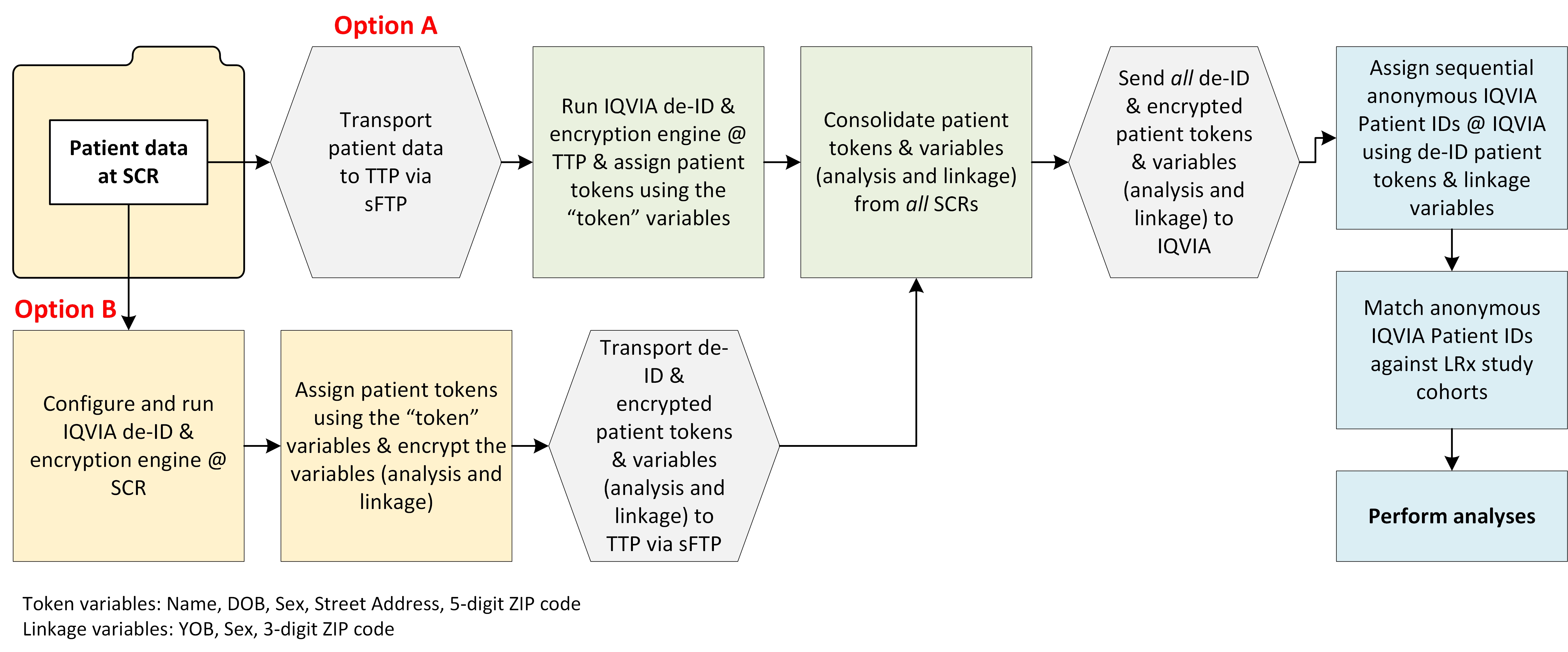 de-ID = de-identification software or deidentified; DOB = date of birth; LRx = large US commercial prescription dispensing database; SCR = state cancer registry; sFTP = secure file transfer protocol; TTP = trusted third party; YOB = year of birth.
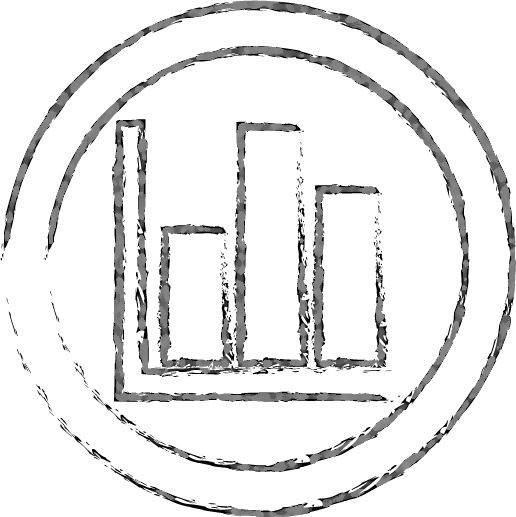 RESULTS
Registry Linkage Results
Medicare Linkage
A total of 26 registries participated and sent 811 osteosarcoma cases aged 65 years and older for linkage 
19 registries submitted the full 9-digit SSN
7 registries submitted at least 3 of the 4 required variables (last 4 of SSN, last name, DOB, and sex) plus zip code and state
IQVIA Linkage	
A total of 29 registries participated and sent 4,242 osteosarcoma cases aged 18 years and older for linkage 
16 registries submitted data to IQVIA’s trusted third party
13 registries elected to install the de-identification software and submitted a hashed token to IQVIA’s trusted third party
Cancer Registries That Participated in Both the Forteo Medicare and IQVIA Linkage Studiesa
a A total of 22 registries participated in both studies
Cancer Registries That Participated in Only the Forteo Medicare Linkage Studiesa
a A total of 4 registries participated in only the Medicare study.
Cancer Registries That Participated in Only the Forteo IQVIA Linkage Studya
a A total of 7 registries participated in only the IQVIA study.
Cancer Registry Participation in the Forteo Medicarea and IQVIAb Linkage Studies
Participation by State
a A total of 26 registries participated in the Medicare study; representing 68% of all osteosarcoma cases aged 65 years and older occurring during the study period. 
b A total of 29 registries participated in the IQVIA study; representing 70% of all osteosarcoma cases aged 18 years and older occurring during study period.
Challenges to Participation
Reasons why registries could not participate in one or both studies:
Inability to send identifiable data externally and/or install IQVIA de-identification software on registry computers 
CMS and its trusted third party were unable to sign required registry data use and/or confidentiality agreements 
Lack of resources 
Challenges among participating registries:
Working through local registry/state restrictions for sharing identifiable data
Changes in CMS data release policies during the course of the study
Gaining internal acceptance for a new type of data linkage (e.g., sending data to trusted third party, linkage using only de-identified hashed tokens)
Gaining permission to install external software
Completing contractual agreements that aligned with requirements of all participating parties
CMS = Centers for Medicare and Medicaid Services.
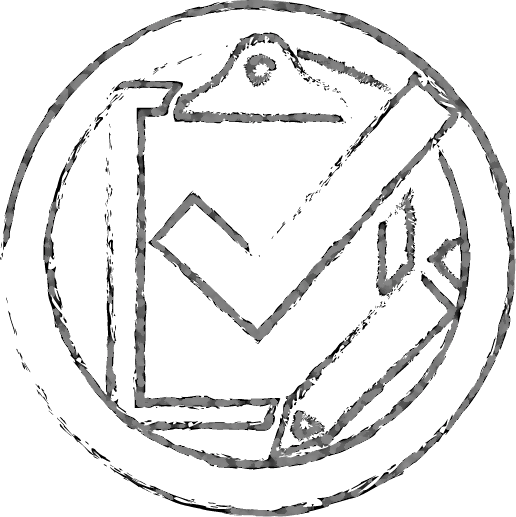 CONCLUSIONS AND NEXT STEPS
Conclusions
Varying requirements and the logistics of working with state entities, the federal government, and a commercial database made the studies complex and resource-intensive
However, linking state cancer registry data to prescription databases can be an effective way to conduct safety studies investigating rare drug exposures that also require validated outcomes for a rare cancer
Next Steps
Final reports have been submitted to the study sponsor and are under review by regulatory agencies
A manuscript of final study results is in development
Thank YouQuestions?
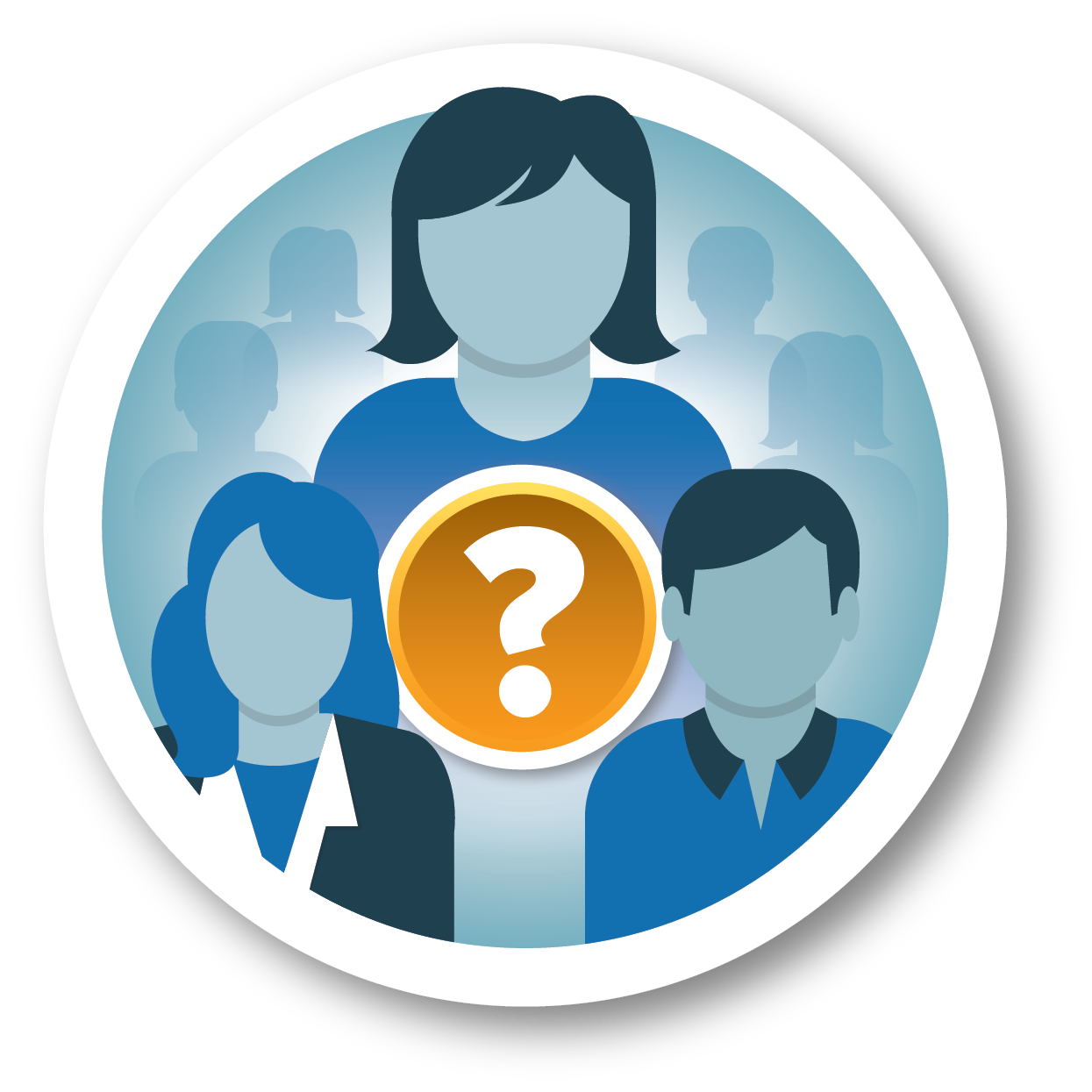 David Harris, MPH
+1.919.541.7493
dharris@rti.org
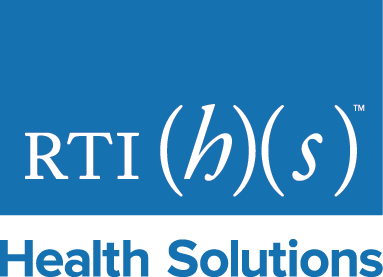 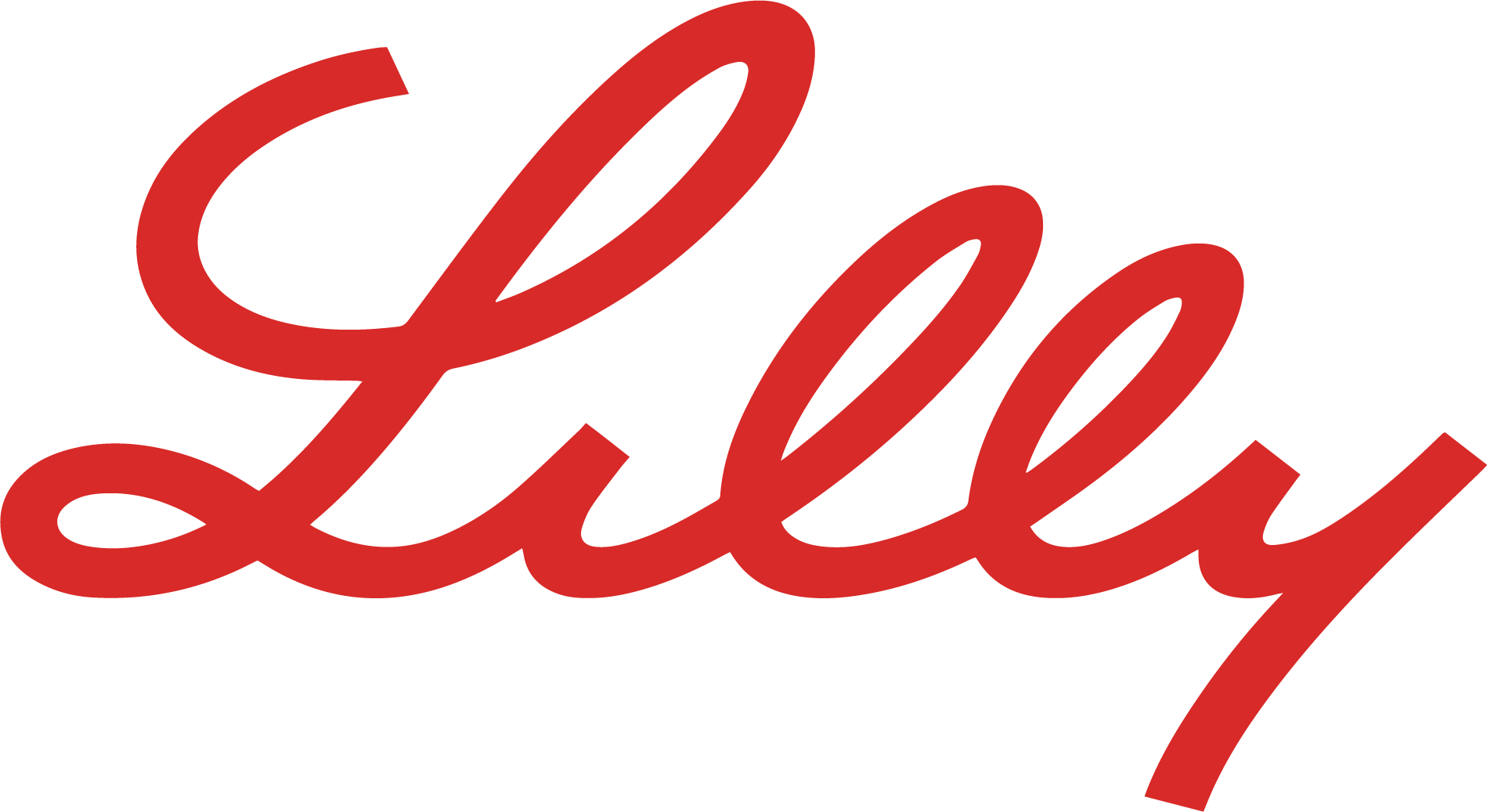 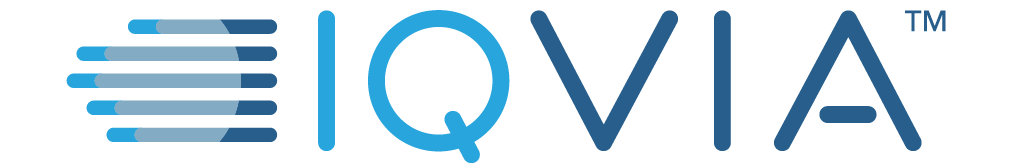